A Tour of Some Common Syntax Errors in Bricklayer
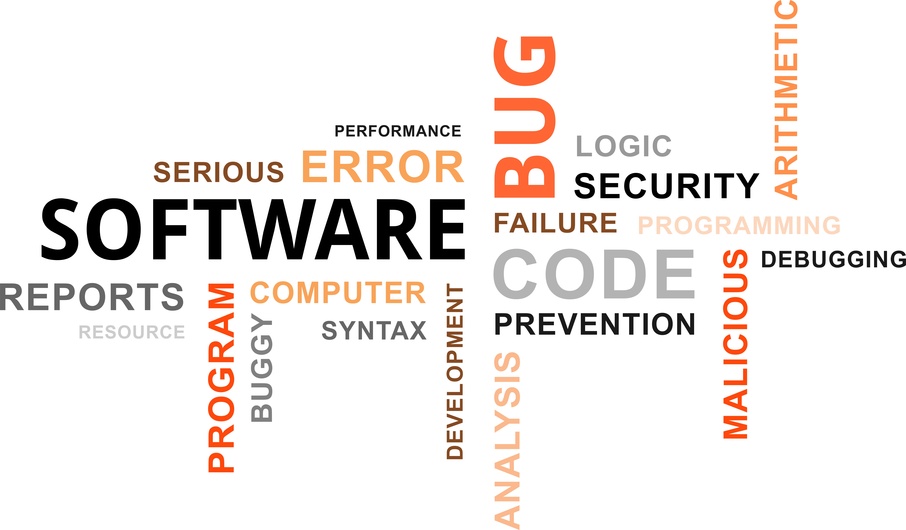 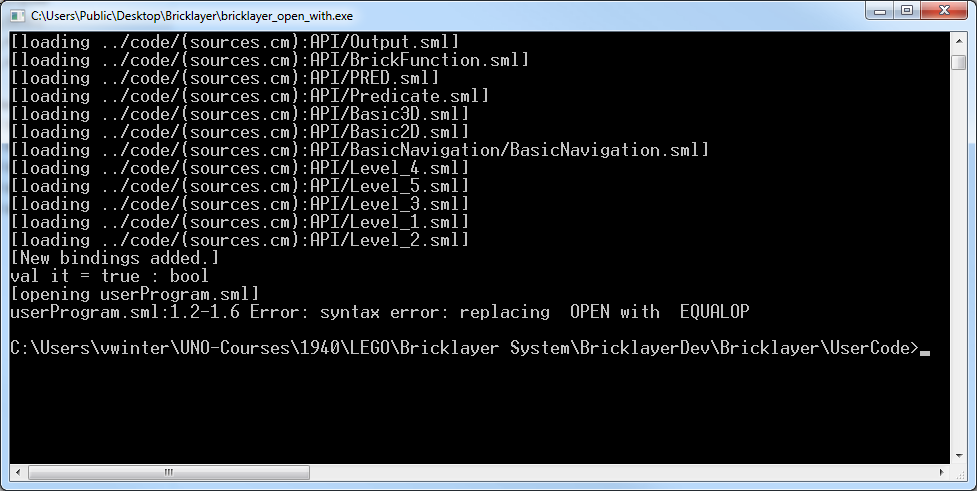 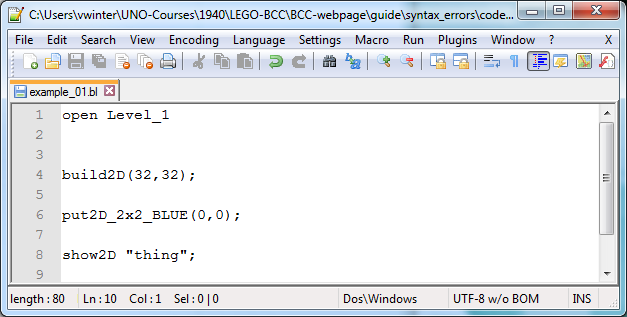 ;
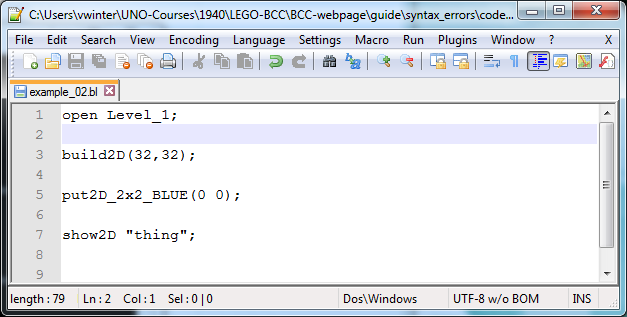 ,
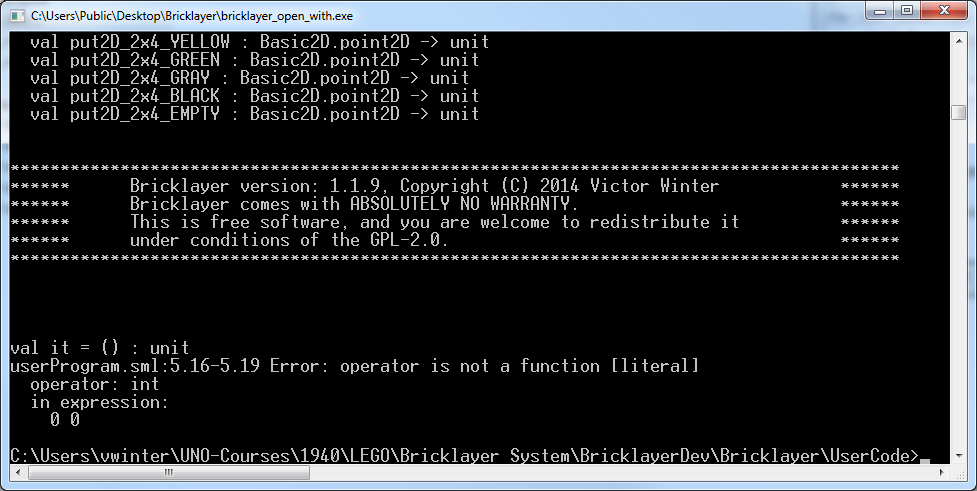 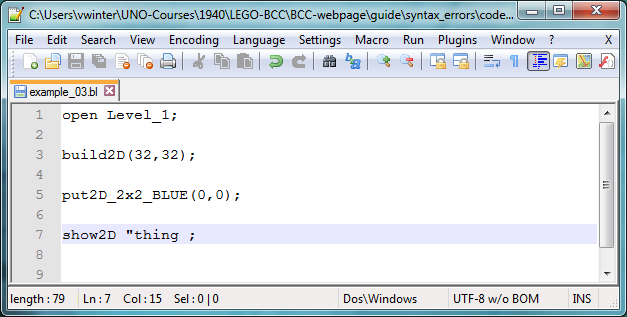 ”
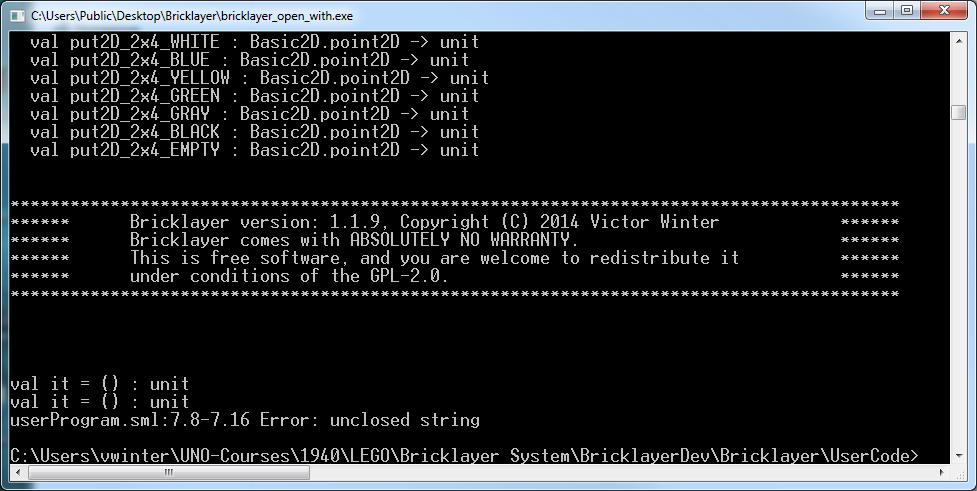 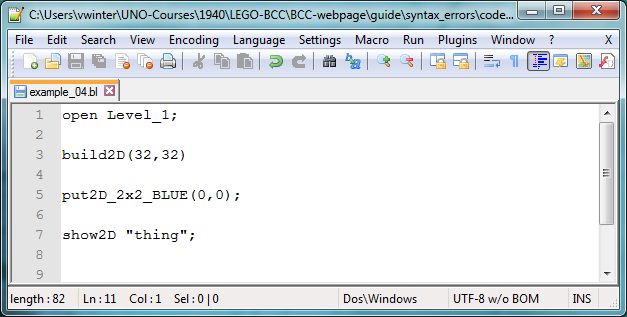 ;
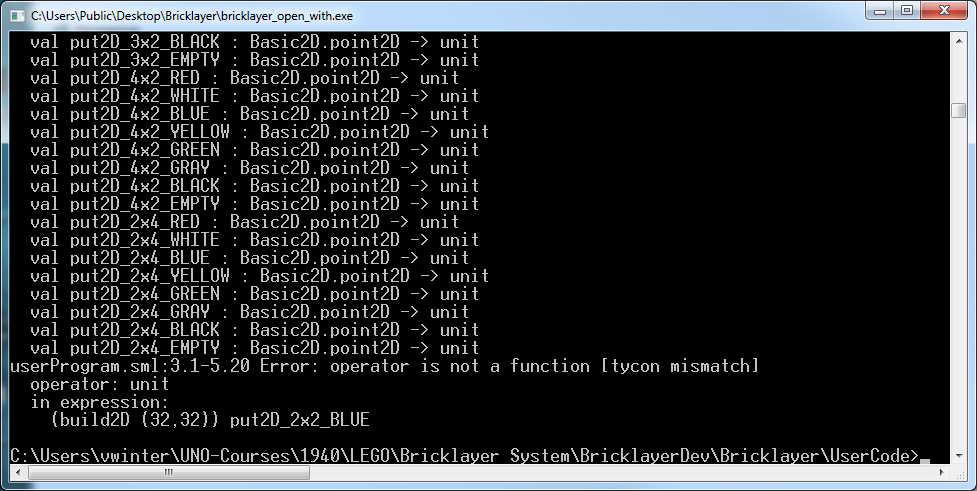 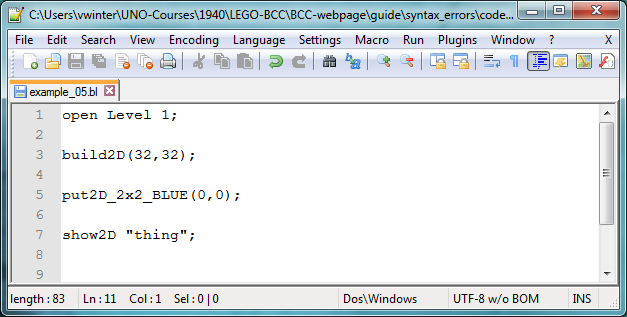 _
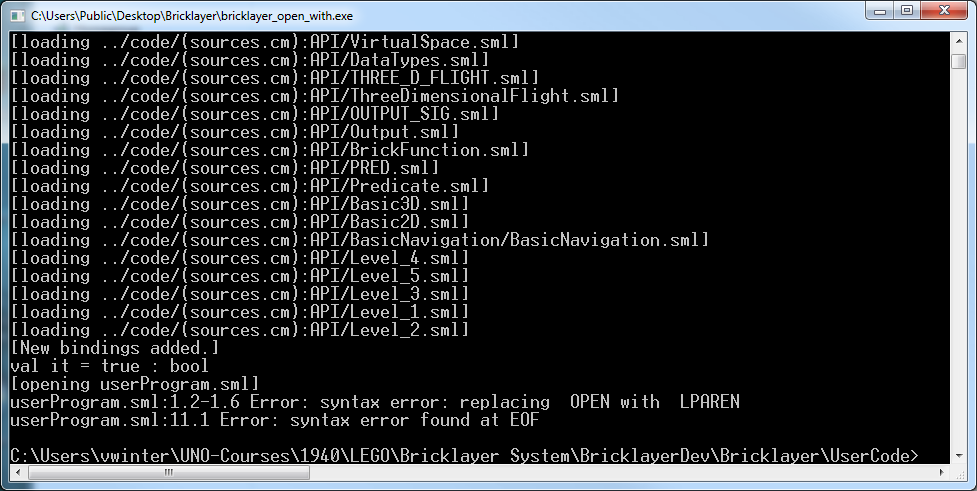 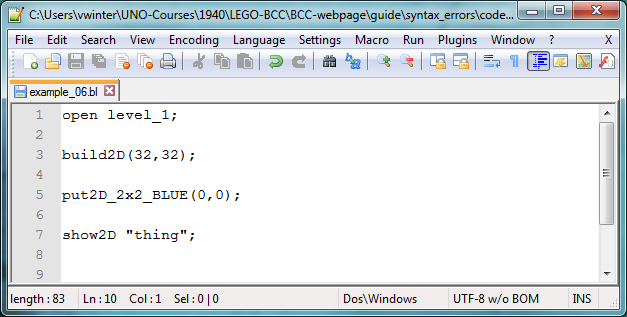 Should be:  open Level_1;
X
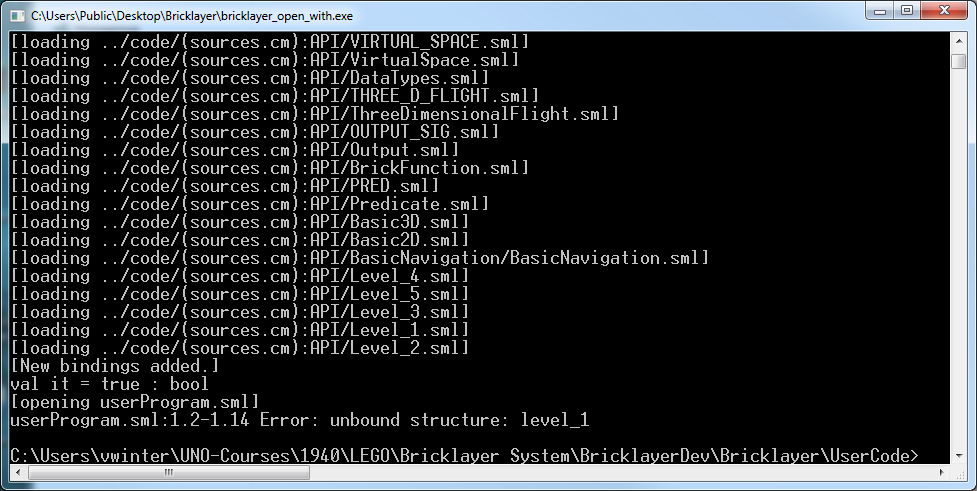 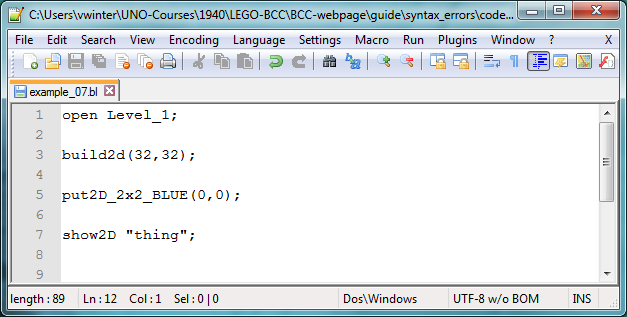 Should be:  build2D(32,32);
X
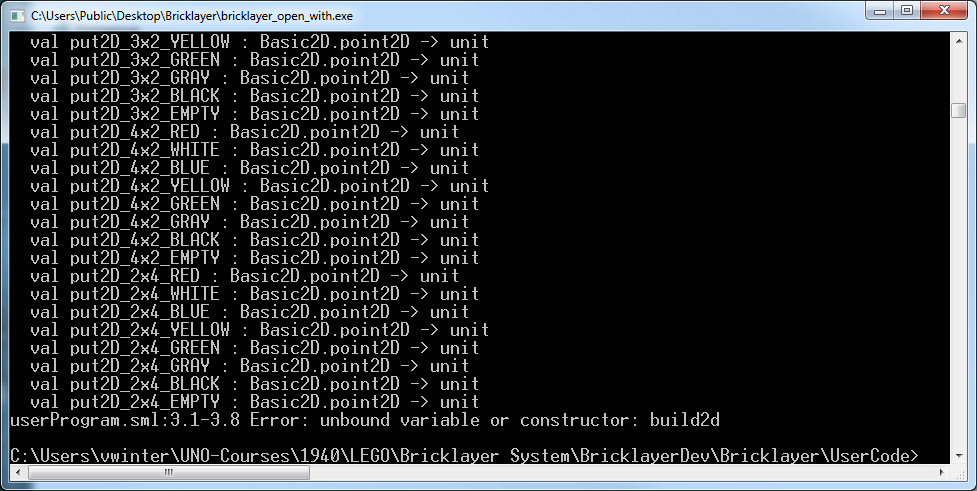 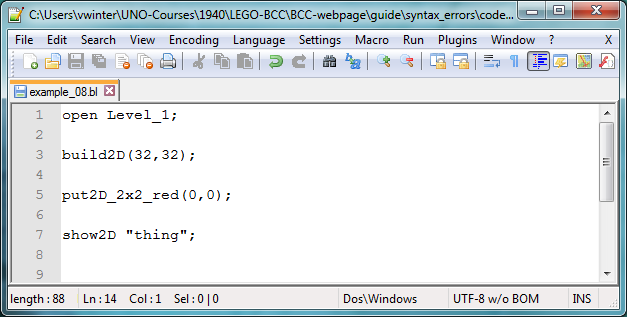 Should be:  put2D_2x2_RED(0,0);
XX
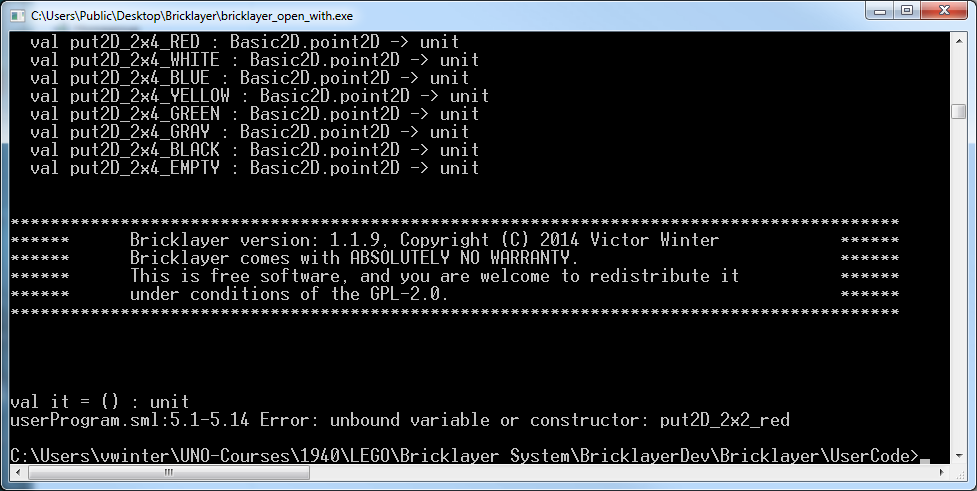 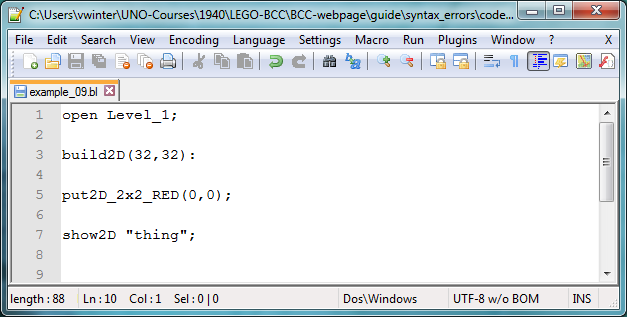 Should be:  build2D(32,32);
X
?
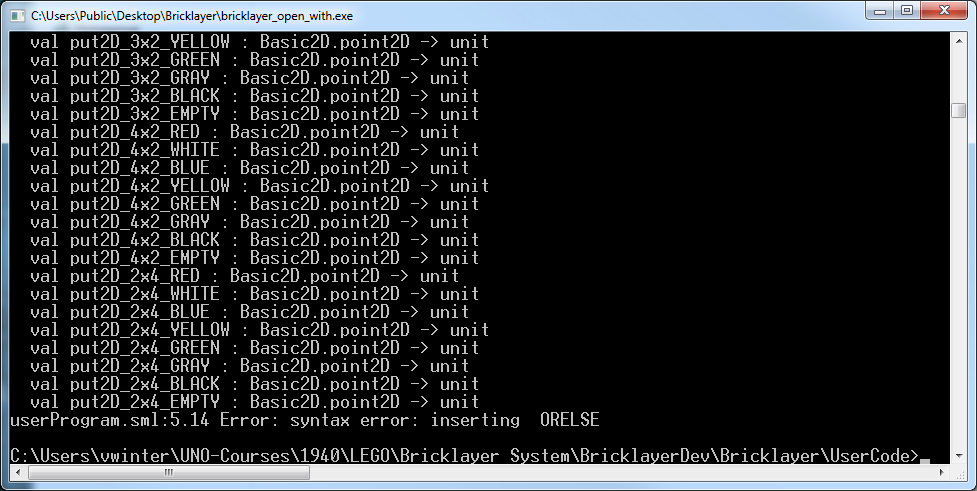 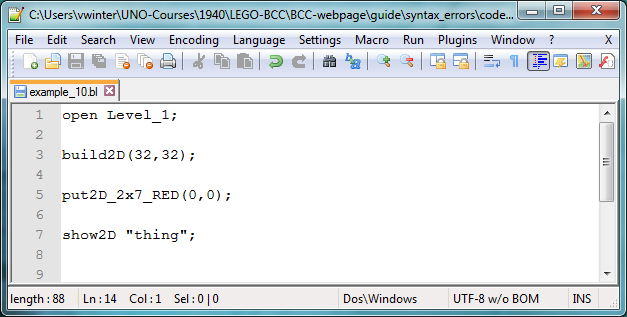 The 2x7 shape is not supported.
X
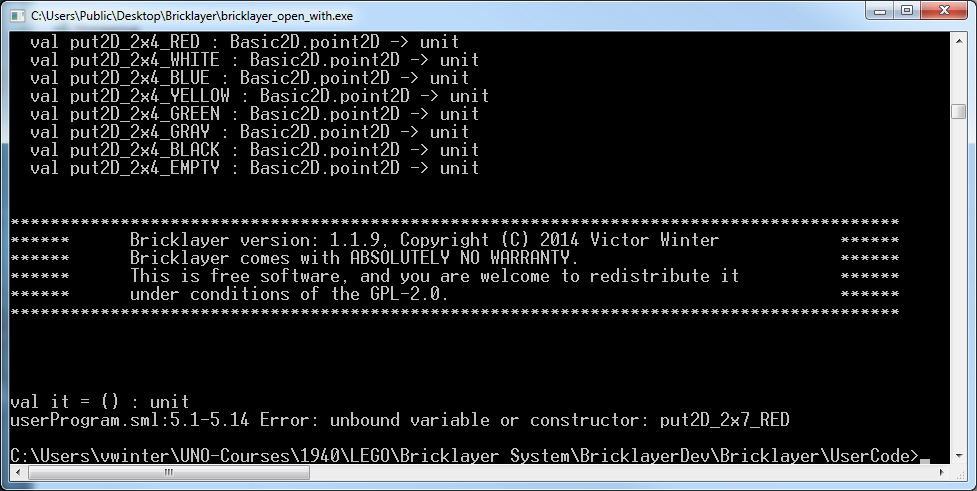 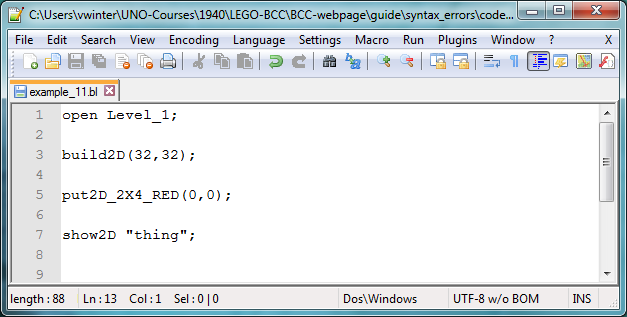 Should be:  put2D_2x4_RED(0,0);
X
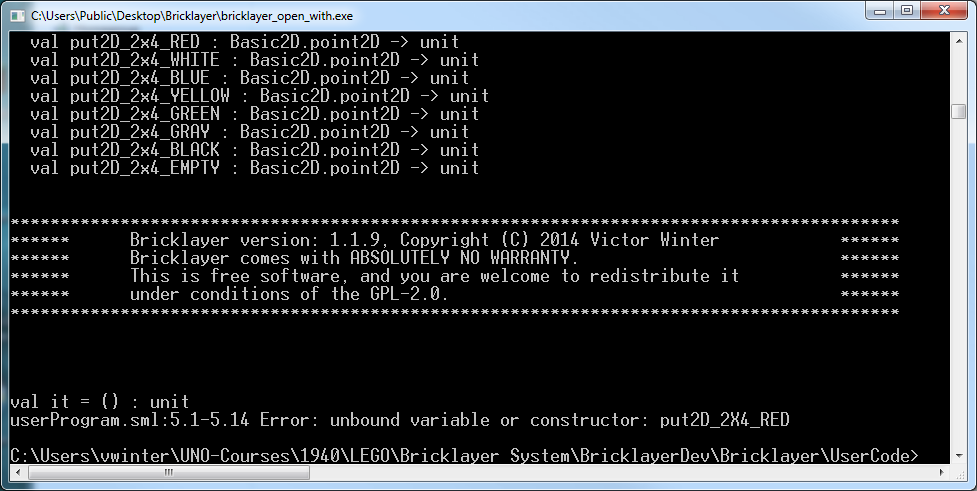 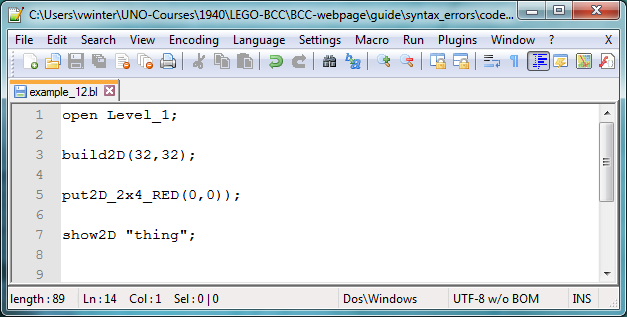 Should be:  put2D_2x4_RED_(0,0);
X
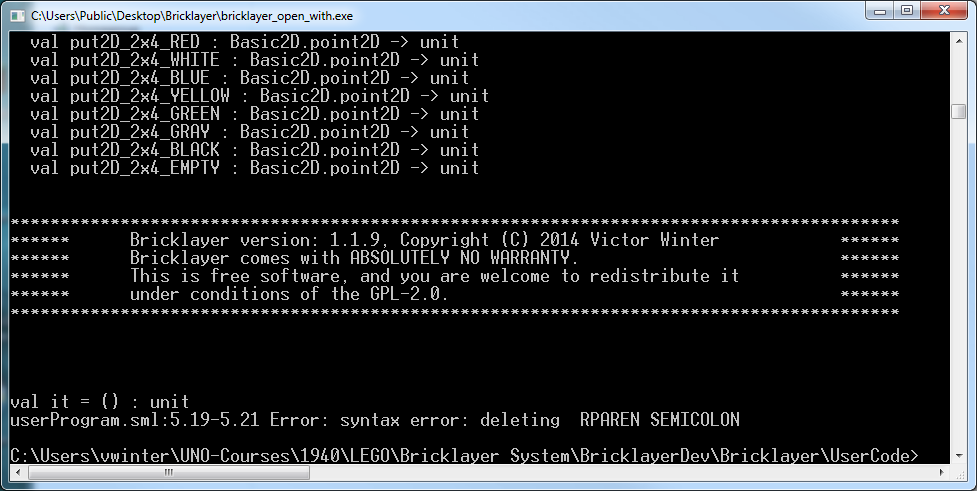